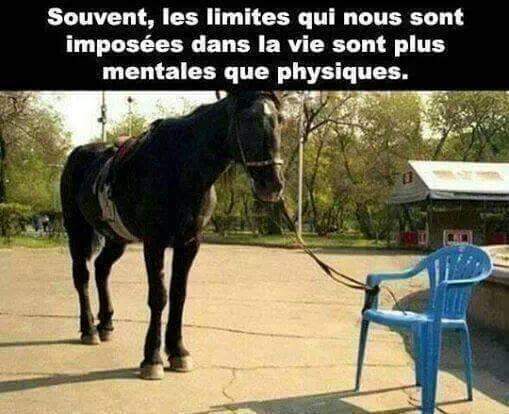 Source: GraphicAmi.com
« Fixed mindset »
« Growth mindset »
Intelligence = innée

Efforts = manque de talent

Erreur = échec

Rechercher LA bonne réponse

Subir ce qui arrive





Peur du jugement ≠ essayer
≠ collaborer,  ≠ analyser

Réaction de défensive, de désengagement, d’évitement
Intelligence = développement

Efforts = surmonter obstacles

Erreur = occasion d’apprendre

Conscience des ressources externes ET internes

Faire en sorte que ça arrive





Essayer, collaborer, analyser, réfléchir

Engagement, reconnaissance
« Fixed mindset »
« Growth mindset »
Espace d’influence
Intelligence = innée

Efforts = manque de talent

Erreur = échec

Rechercher LA bonne réponse

Subir ce qui arrive





Peur du jugement ≠ essayer
≠ collaborer,  ≠ analyser

Réaction de défensive, de désengagement, d’évitement
Intelligence = développement

Efforts = surmonter obstacles

Erreur = occasion d’apprendre

Conscience des ressources externes ET internes

Faire en sorte que ça arrive





Essayer, collaborer, analyser, réfléchir

Engagement, reconnaissance
Comment accompagner l’individu à découvrir l’ampleur toujours grandissante de son potentiel?
Espace d’influence
« Fixed mindset »
« Growth mindset »
Intelligence = innée

Efforts = manque de talent

Erreur = échec

Rechercher LA bonne réponse

Subir ce qui arrive





Peur du jugement ≠ essayer
≠ collaborer,  ≠ analyser

Réaction de défensive, de désengagement, d’évitement
Intelligence = développement

Efforts = surmonter obstacles

Erreur = occasion d’apprendre

Conscience des ressources externes ET internes

Faire en sorte que ça arrive





Essayer, collaborer, analyser, réfléchir

Engagement, reconnaissance
Conceptions/croyances
Planification/évaluation
Rétroaction
Pratique réflexive
Outils intellectuels
Questionnement méta
Compréhension du phénomène de stress
Compréhension ed la dynamique motivationnelle
[Speaker Notes: Conceptions/croyances :]
1. Conceptions/croyances
Réfléchir à ses propres conceptions, car elles influencent nos actions et nos paroles.
Conception de l’intelligence

Conception de l’autonomie

Conception de ce qu’est un bon apprenant

Voir tous les élèves dans une optique capacitaire

L’individu est le seul qui peut apprendre ou changer.
 Personne ne peut le faire pour lui…

« Tenter de convaincre quelqu’un qu’il est capable
n’a pas d’incidence » 
- S. Bissonnette
[Speaker Notes: Conceptions/croyances :]
2. Planification/évaluation
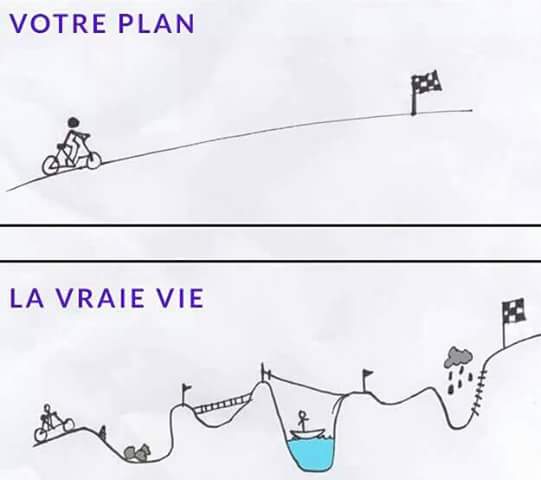 Phase de préparation

Phase de réalisation

Phase d’intégration
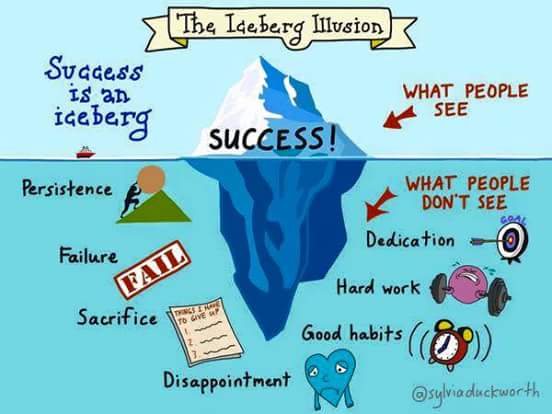 Délai de rétroaction
Amener l’élève à comprendre son processus, à réfléchir, à reprendre le contrôle de ses apprentissages.
Objet de rétroaction
Contenu de rétroaction
3. Rétroaction
Axée sur l’Être
Louanges
Non spécifiques
« C’est beau! »
« Tu es bon! »
« Wow! Tu es intelligent! »
« Ce n’est pas bon! »
« Ce n’est pas tout à fait ça, quelqu’un sait? »
« B+ »
« S/P/U/G »
Axée sur les processus
Spécifique
« Tu as choisi d’agencer le mauve le rouge, le résultat te satisfait-il? »
« Le fait que tu aies fait cela en premier t’a permis de … »
« Ce qui te freine, c’est ton discours interne, par quoi pourrais-tu commencer?»
« Comment sais-tu que tu as choisi le bon pronom personnel? »
4. Pratique réflexive
Axée sur sa propre action plutôt que sur l’environnement

Apprentissage par les pairs 

Entretiens

Regards croisés – CAP

Partage de stratégies et analyse:
Similitudes/différences
Forces/limites
Transférabilité

Analyse au regard de cadres théoriques
[Speaker Notes: Conceptions/croyances :]
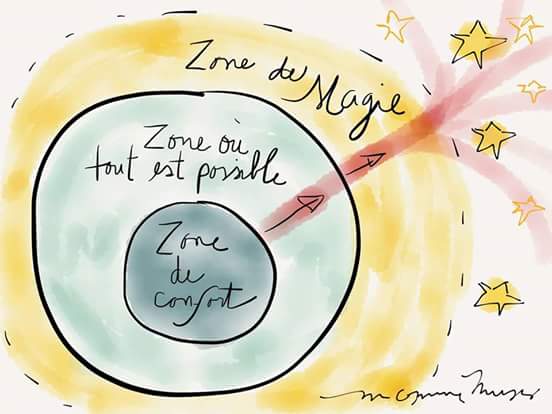 essayer, se tromper, découvrir, créer, apprendre
se questionner
savoir
Outils
Questionnement métacognitif
Compréhension de la dynamique motivationnelle
Compréhension du phénomène de stress
-Sonia Lupien-
Connaissance de l’individu au regard du contexte
Connaissance du contexte
Connaissance des stratégies pour résoudre la situation
Planification de la réalisation de la tâche
Supervision de la réalisation de la  tâche
Régulation de la réalisation de la tâche
Perception de valeur/utilité
Perception de capacité
Perception de contrôle


Importance/confiance
S = sens du contrôle diminué
P = personnalité menacée (égo)
I = imprévisibilité
N = nouveauté
[Speaker Notes: Conceptions/croyances :]
Défis

Ouverture à la réflexion
(où il n’y a pas UNE bonne réponse)

Émotions 
Réflexe de protection
Discours interne ancré, figé

Culture de l’enseignement
Culture de l’apprentissage
Culture de l’évaluation

Temps

Réflexe correcteur

Changement de posture

Notre propre état d’esprit – formation continue
…
Et maintenant?
Quel est mon objectif de pratique au regard du « growth mindset »? 
Quelles seront les manifestations observables de son atteinte?
Quelles sont les trois raisons qui me poussent à vouloir atteindre cet objectif?
Qu’est-ce que cela exigera de moi? Quel défi cela représente pour moi?
À quel point est-ce important, pour moi, d’y arriver?
À quel point ai-je confiance d’y arriver?
Quels obstacles pourrais-je rencontrer? Comment les surmonter?
Quelles sont les ressources internes et externes dont je dispose pour y arriver?
À quel moment chacune de ces ressources saurait m’être utile?
Comment saurai-je que je progresse vers l’objectif tel que souhaité?